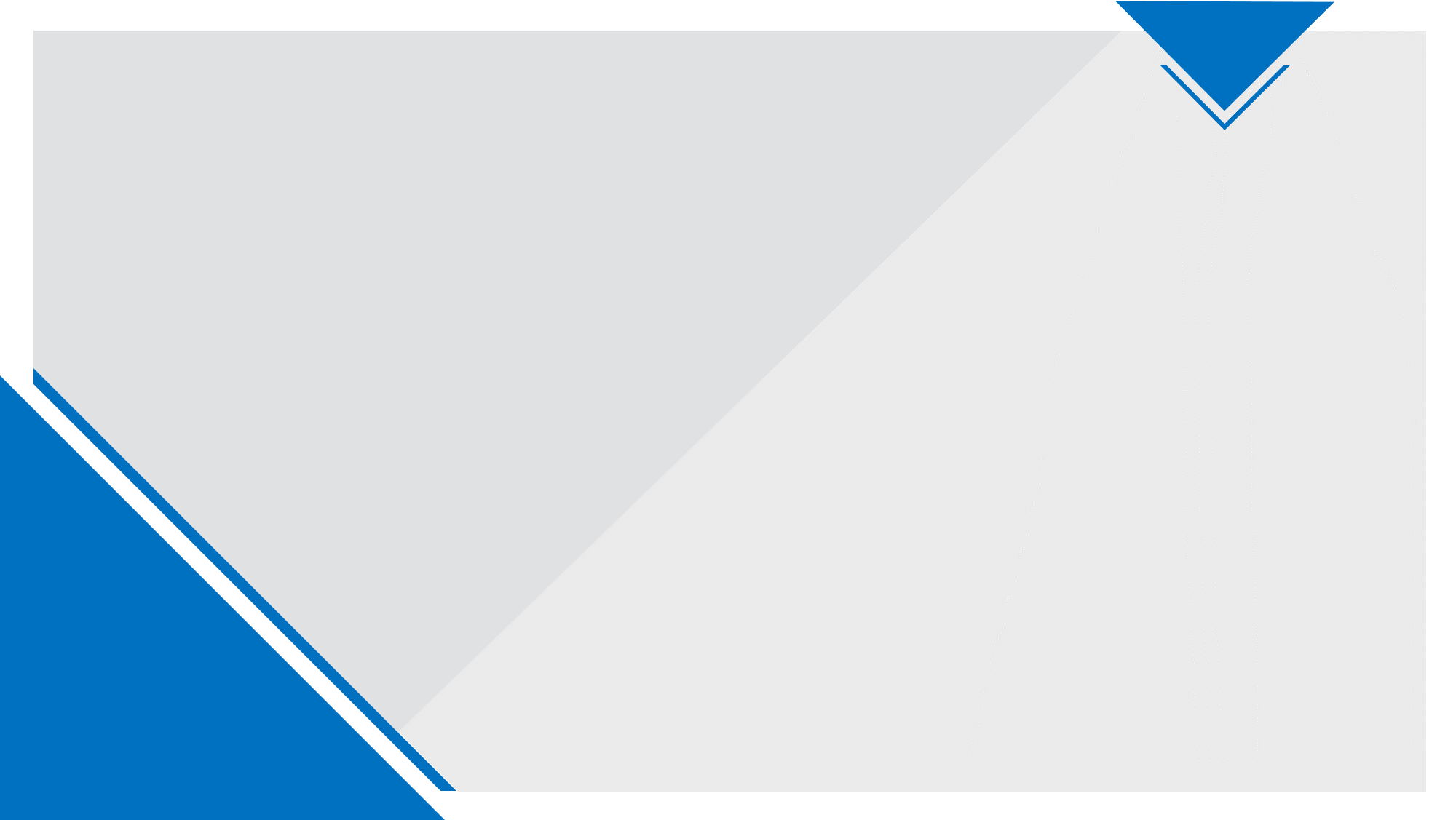 教材版本：人教版八年级下册
录课单元：第六单元
第24课《唐诗二首》
执教教师：邓洪文
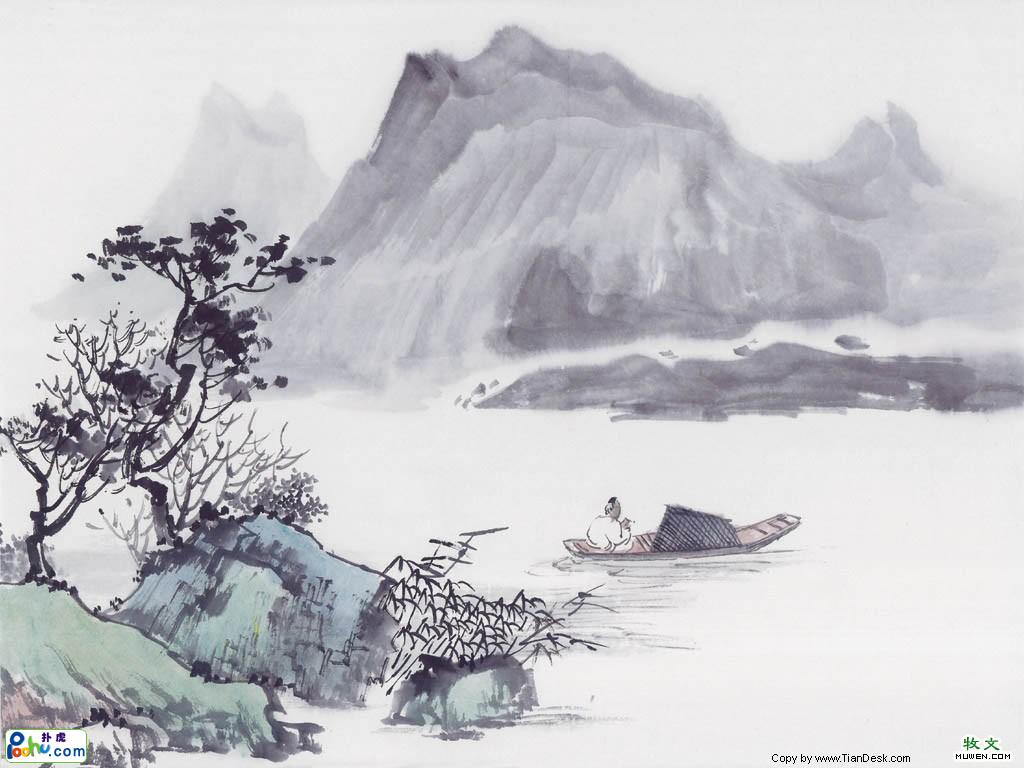 24  唐诗二首
卖炭翁
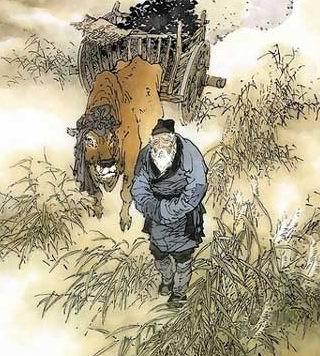 卖炭翁
作者简介
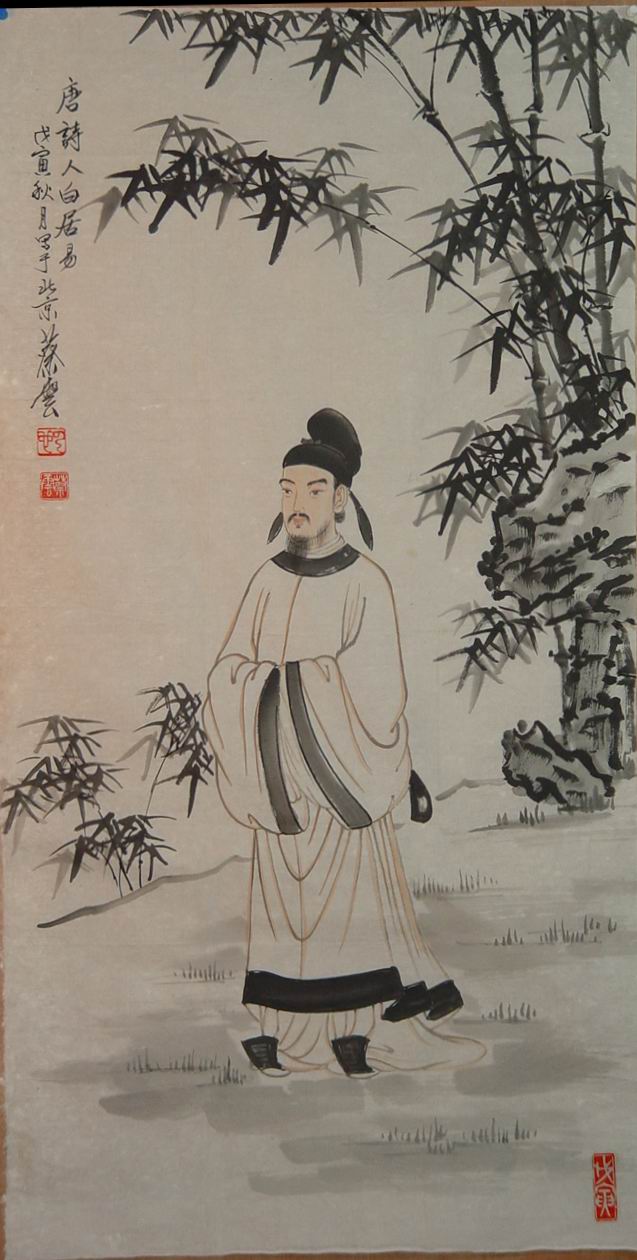 白居易(772--846)，字乐天，自号香山居士，是杜甫之后，唐朝的又一杰出的现实主义诗人，是唐代诗人中作品最多的一个。
作者简介
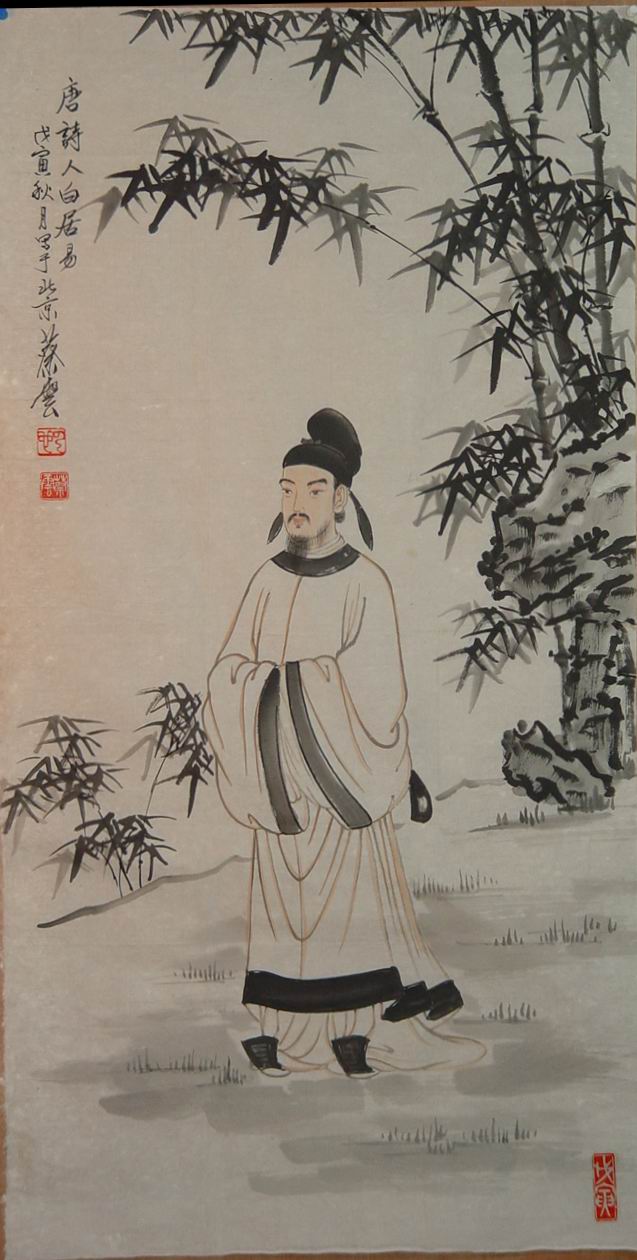 他主张“文章合为时而著，诗歌合为事而作。”倡导了“新乐府运动”，他曾将自己的诗分为四类：讽喻、闲适、感伤、杂律。他的诗，语言通俗易懂，被称为“老妪能解”。
《卖炭翁》是一首叙事讽喻诗。
写作背景
这首诗是白居易《新乐府》五十首中的第三十二首，作于元和四年（809）。
题下自注：“苦宫市也”。
说明了诗的主旨：
一是指百姓苦于宫市的巧取豪夺；
二是指宦官的恶行，败坏了宫市之名，毁了皇家的声誉。
既为民生叫屈，又为皇上担忧。
“宫”指皇宫，“市”是买的意思。
写作背景
自唐德宗贞元（785—805）末年起，宫中日用所需，不再经官府承办，由太监直接向民间“采购”，谓之“宫市”，又称“白望”（言使人于市中左右望，白取其物）。太监常率爪牙在长安东市、西市和热闹街坊，以低价强购货物，甚至不给分文，还勒索进奉的“门户钱”及“脚价钱”，百姓深受其害。韩愈《顺宗实录》一语道破：“名为宫市，其实夺之。”
卖炭翁
[唐]白居易
卖炭翁，          伐薪烧炭南山中。   满面尘灰烟火色，  两鬓苍苍十指黑。   卖炭得钱何所营，  身上衣裳口中食。   可怜身上衣正单，  心忧炭贱愿天寒。   夜来城外一尺雪，  晓驾炭车辗冰辙。   牛困人饥日已高，  市南门外泥中歇。   翩翩两骑来是谁，  黄衣使者白衫儿。   手把文书口称敕，  回车叱牛牵向北。   一车炭，千余斤，  宫使驱将惜不得。   半匹红绡一丈绫，  系向牛头充炭直。
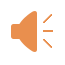 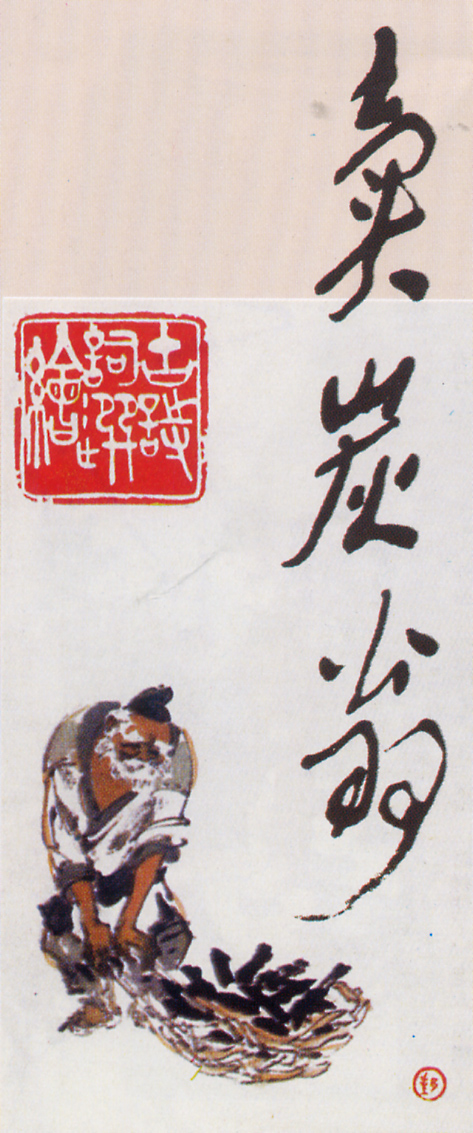 读准字音
zhé
鬓           辗             辙

骑            敕           叱
  
将                系
bìn
niǎn
chì
chì
jì
jì
jiāng
设疑自探    整体感知
1、诗歌出现了哪些人物？


2、诗歌主要讲了什么故事？



3、围绕炭可以分为哪几个层次？
卖炭翁和黄衣使者白衫儿（宫使）
一个卖炭翁辛苦烧的一车炭最终被宫使用半匹红绡一丈绫掠夺一空
烧炭——运炭——被夺炭
设疑自探   品读诗文
角度一：知道人物形象刻画方法
角度二：学会名句赏析
角度三：体会对比的写作手法
角度四：把握作者的情感
角度五：尝试归纳主旨
设疑自探   品读诗文
角度一：人物形象刻画方法
我设计的问题是：
1 ．诗中刻画了两组人物，请分别用一个词概括人物形象。
2．本诗中有哪几种人物描写方法，举出诗句进行说明？
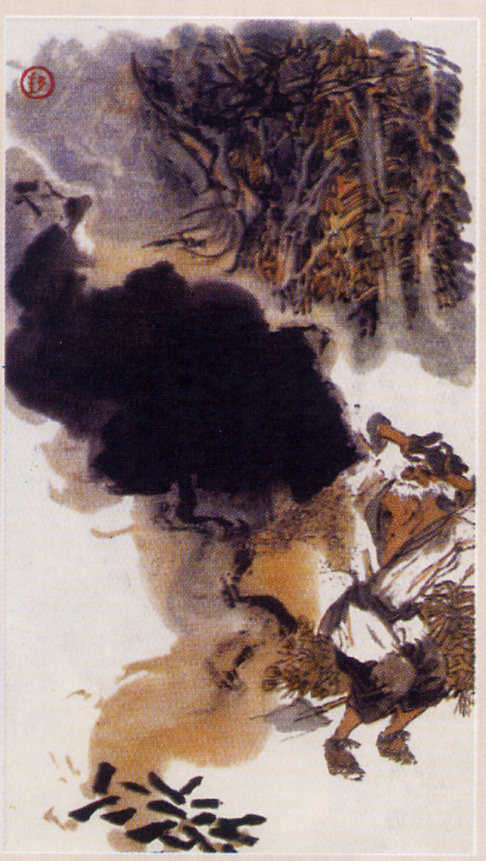 满面尘灰烟火色

两鬓苍苍十指黑
肖像描写
烧炭艰辛、生活困苦
卖炭得钱何所营？身上衣裳口中食。    可怜身上衣正单，心忧炭贱愿天寒。
肖像描写
心理描写
生活困苦、艰辛
驾
辗
夜来城外一尺雪，晓  炭车  冰辙。    牛困人饥日已高，市南门外泥中  。
歇
动作描写
运炭的艰难
翩翩两骑来是谁？

黄衣使者白衫儿。
肖像描写
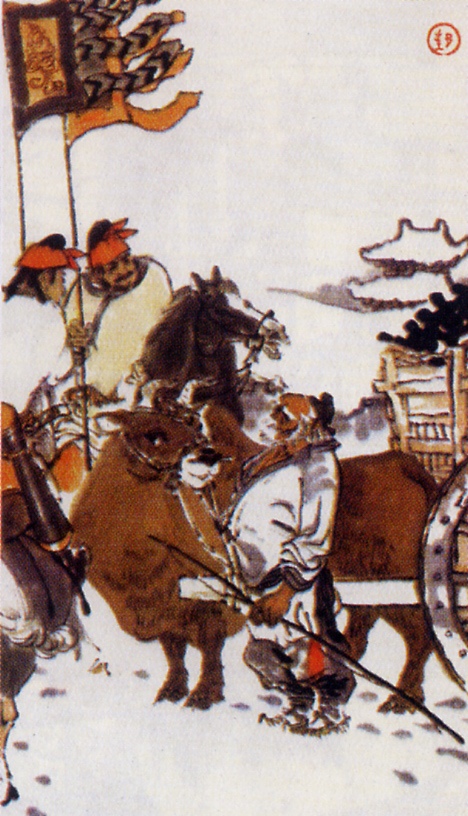 趾高气扬、得意忘形
手把文书口称敕，

回车叱牛牵向北。
动作描写
仗势凌人、蛮不讲理
一车炭，千余斤，宫使驱将      。    半匹红绡一丈绫，系向牛头充炭直。
惜不得
心理描写
炭被掠夺，虽然舍不得，但无可奈何。
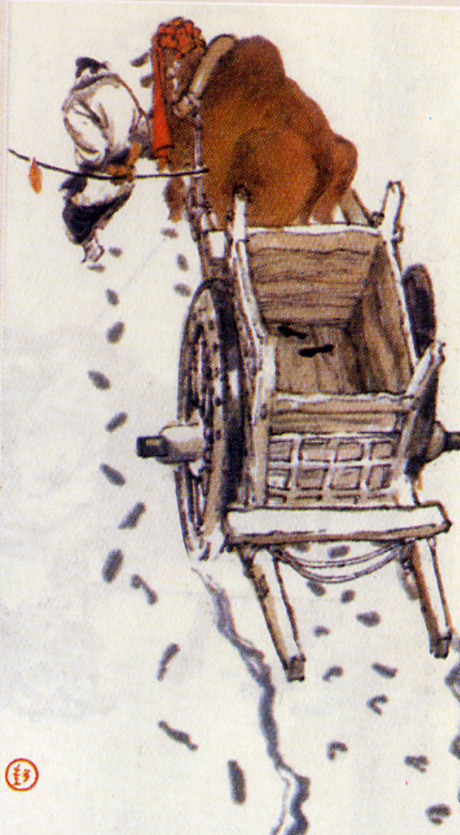 烧炭艰辛
运炭艰难
卖炭翁
（肖像、心理、动作描写）
生活困苦艰辛
炭被掠夺
对比
仗势凌人
蛮横冷酷
夺炭
宫使
（肖像、动作描写）
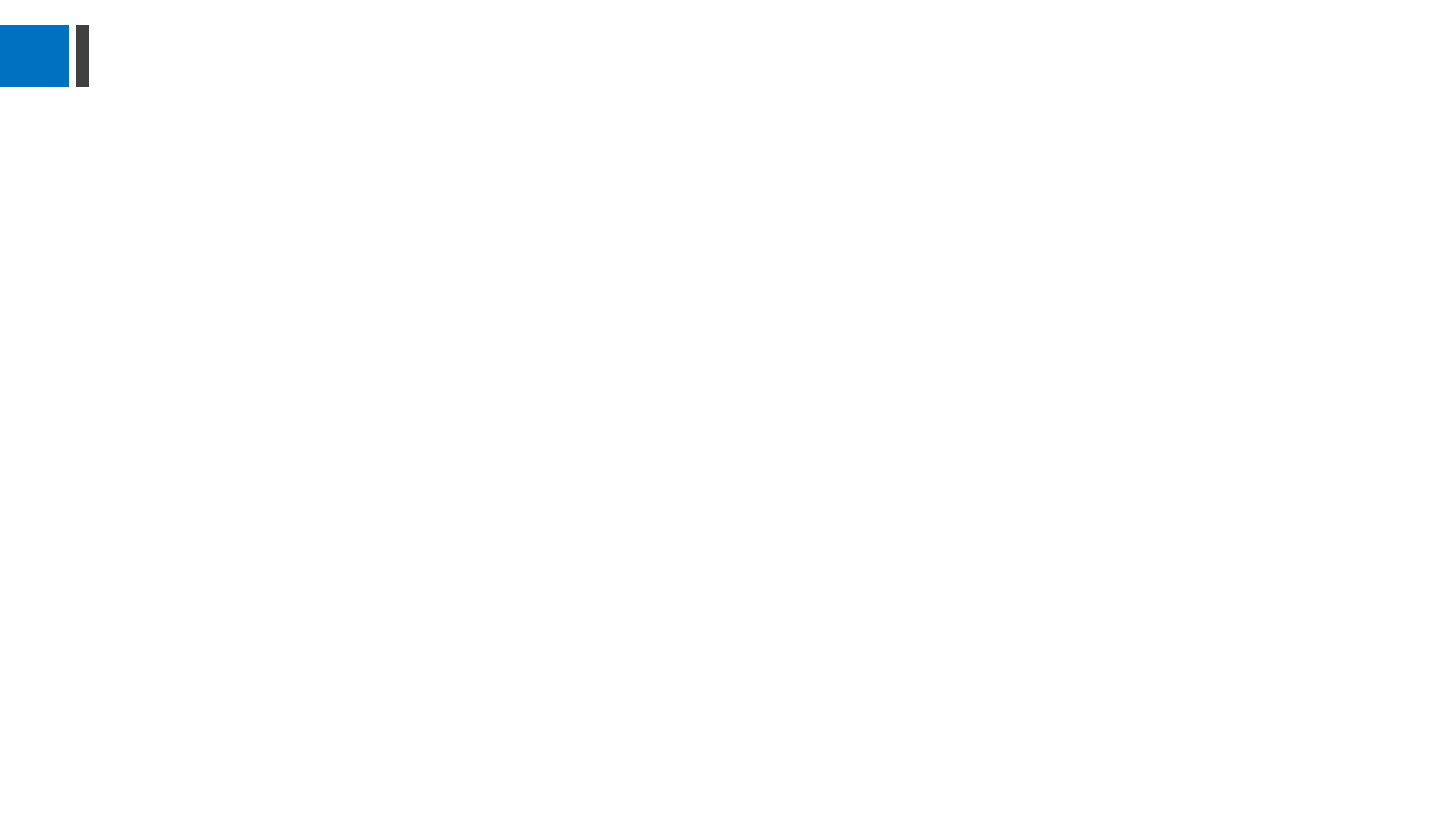 柳州市第八中学录制2019年5月20日